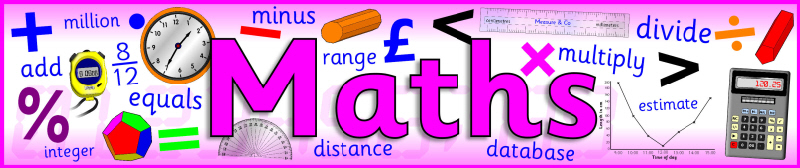 I would like you to continue with Power Maths or carry out the tasks on My Maths.

Power Maths (instructions on next slide)
Read and complete from page 64 to page 67. (Answers start from page 164)

My Maths (log in details should have been emailed to you)
Complete ‘Percentage of amounts 2’
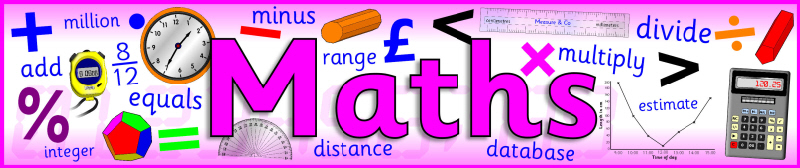 Instructions for Power Maths
Click on-
http://go.pardot.com/e/749453/PowerMathsYear6/51zwx/107010261?h=9zEkYm9Vv36T0kIK2mGoBlvXYizjLxGA8JPqztzRvMQ
(You might need to copy and paste this link into your web browser)

Agree to the terms and conditions and click ‘Continue’.

Click on ‘Power Maths Year 6’

Click on ‘Power Maths Year 6 Practice Book Summer Home Edition’
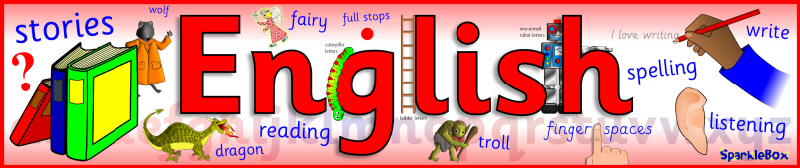 Can you try this task from BBC Bitesize about the book Tell Me No Lies?

https://www.bbc.co.uk/bitesize/articles/zdnkd6f
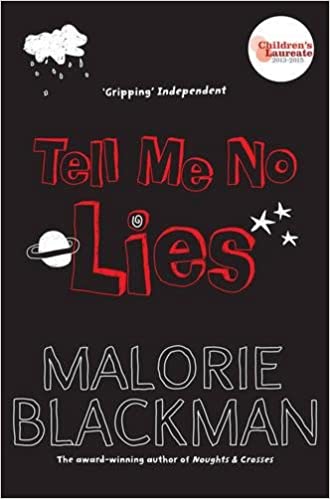 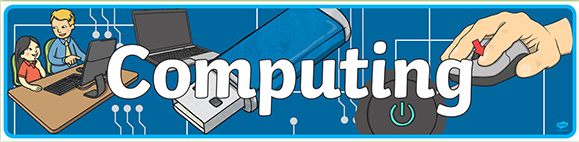 You can choose which website you would like to use.
Scratch – (I have sent the logins to you) 
You can pick a project from here:
Normal - https://projects.raspberrypi.org/en/codeclub/scratch-module-2
Advanced - https://projects.raspberrypi.org/en/codeclub/scratch-module-3
Or you can create your own game

2. Code For Life – (I have sent the logins to you) 
Pick which level you want to try
Normal – Rapid Router
Advanced - Kurono
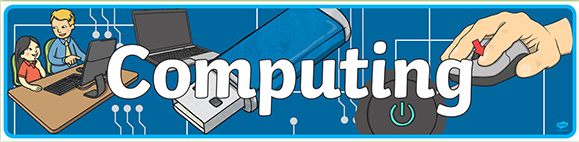 If you use other software which you think is useful, please let me know.

Recommendations:
Khan Academy https://www.khanacademy.org/computing/computer-programming
Code.org
https://studio.code.org/s/express-2019